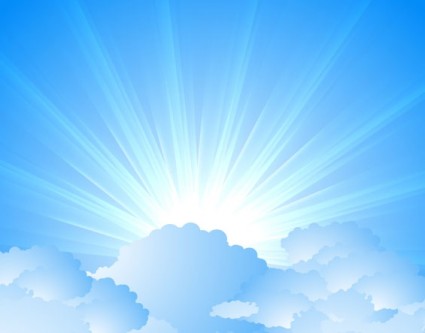 OMICS Journals are welcoming Submissions
OMICS International welcomes submissions that are original and technically so as to serve both the developing world and developed countries in the best possible way.
OMICS Journals  are poised in excellence by publishing high quality research. OMICS International  follows an Editorial Manager® System peer review process and boasts of a strong and active editorial board.
Editors and reviewers are experts in their field and provide anonymous, unbiased and detailed reviews of all submissions.
The journal gives the options of multiple language translations for all the articles and all archived articles are available in HTML, XML, PDF and audio formats. Also, all the published articles are archived in repositories and indexing services like DOAJ, CAS, Google Scholar, Scientific Commons, Index Copernicus, EBSCO, HINARI and GALE.
For more details please visit our website: http://omicsonline.org/Submitmanuscript.php
Ilknur Tanboga
Ilknur Tanboga, PhDProfessorDepartment of Pediatric DentistryDental School, Marmara UniversityTurkey
Biography
Professor Ilknur Tanboga was born in Eskişehir/Turkey  in 1950. She received phD from Hacettepe University, Dentistry Faculty, Department of Pediatric Dentistry. Tanboga became a Professor of Paediatric Dentistry at Marmara University in 1994. She served as the Dean of The Marmara University, Faculty of Dentistry between 2007-2010. She is the Chair of the Association of Turkish Pediatric Dentistry. Since 1988, has been the Head of the Department of Pediatric Dentistry in Marmara University.  
She is dedicated to postgraduate education to qualified dentists on a wide range of subjects. She has numerous articles published in the area of special needs children and many topics.

Prof Tanboga has been active in national and international Associations in Special Care in Dentistry and has made an enormous contribution to the process of having Special Care recognised as a specialty in Turkey.
Research Interest
Laser and Ozone therapy in pediatric dentistry, temporomandibular disorders in children, child abuse and neglect, genetic researches in dental caries, medically, physically and intellectually compromised children.
For Upcoming Conferences
http://www.conferenceseries.com/
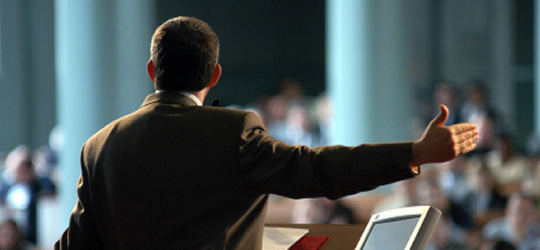 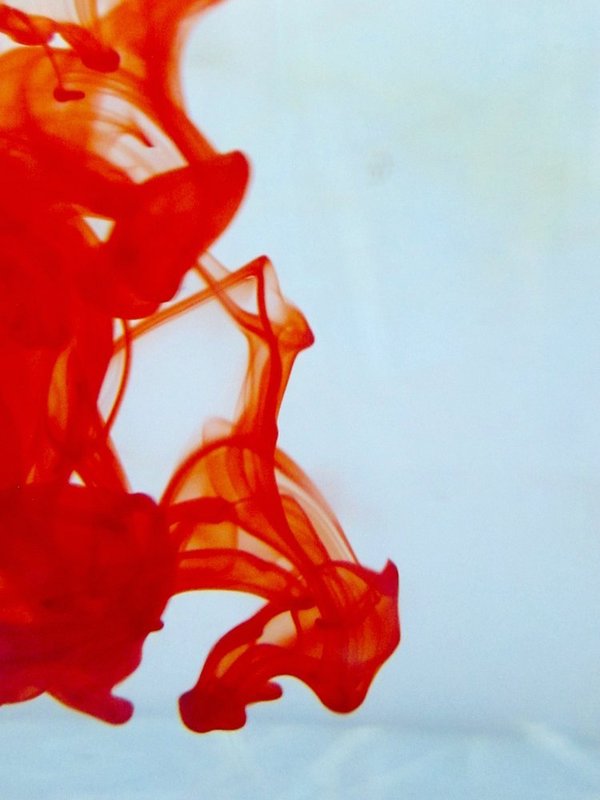 OMICS International Open Access Membership
OMICS International Open Access Membership enables academic and research institutions, funders and corporations to actively encourage open access in scholarly communication and the dissemination of research published by their authors.
For more details and benefits, click on the link below:
http://omicsonline.org/membership.php
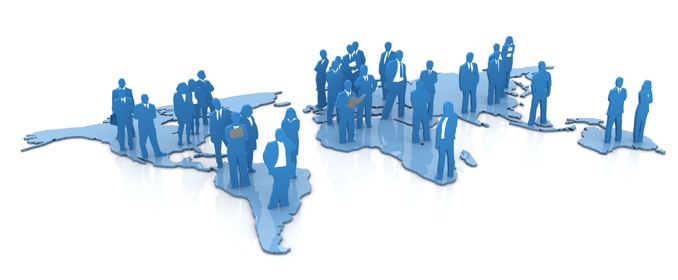